July 2022
EC report for sending P802.11-2020/Cor1 to RevCom
Date: 2022-07-14
Authors:
Slide 1
Robert Stacey, Intel
July 2022
SA ballot details
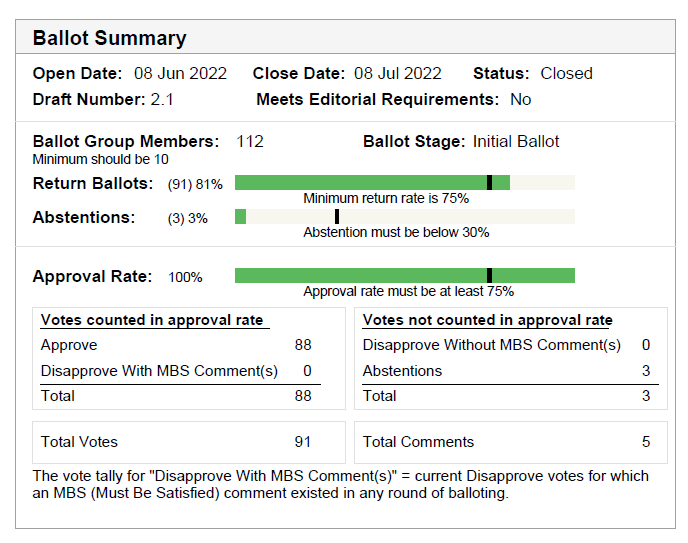 P802.11-2020 passed its initial SA ballot with 100% approval
5 Comments were received
All 5 are rejected, 4 of which are editorial and will be forwarded to the publication editor
Slide 2
Robert Stacey, Intel
July 2022
Mandatory Coordination
Slide 3
Robert Stacey, Intel
July 2022
Editorial requirements
The initial MEC review did not find any issues. A subsequent review, IEEE SA found an issue with a reference to an outside organization. The expectation is that this issue will be fixed by the publication editor.
Slide 4
Robert Stacey, Intel
July 2022
P802.11-2020/Cor1 Timeline
Slide 5
Robert Stacey, Intel
July 2022
EC motion
Motion
Approve sending IEEE P802.11-2020/Cor1/D2.1 to RevCom
Slide 6
Robert Stacey, Intel